FEATURES OF MARKETING
FEATURES
1. UNIVERSAL APPLICATION
2. CONSUMERCENTRIC
3. GOODS, SERVICES & IDEAS
4. ACHIEVEMENT OF ORGANISATIONAL GOALS
5. SYSTEMATIC AND CONTINUOUS PROCESS
6. MARKET SEGMENTATION
7. COMPETITIVE EDGE
8.MARKEING ENVIRONMENT
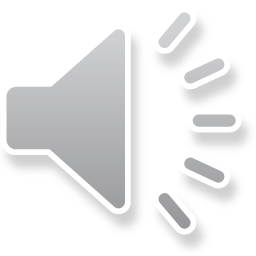